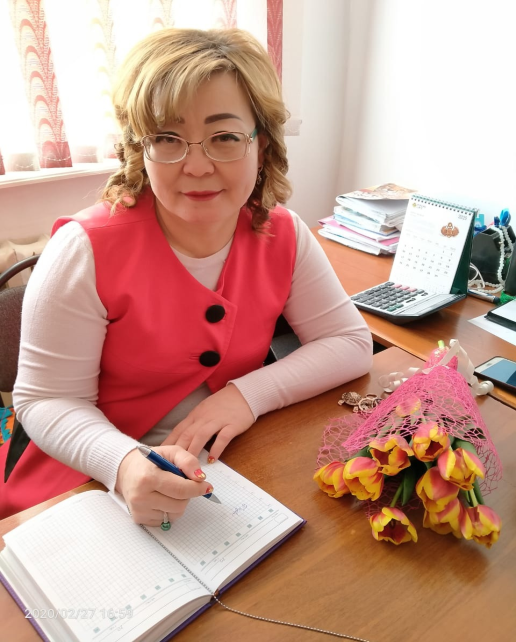 Жекенова Г.С.–  Директордың оқу ісі жөніндегі орынбасары
Сағадат Нұрмағамбетов атындағы №72 ЖОББМ оқушыларының 
2021-2022 оқу жылының жылдық үлгерімі және қозғалысы бойынша есебі
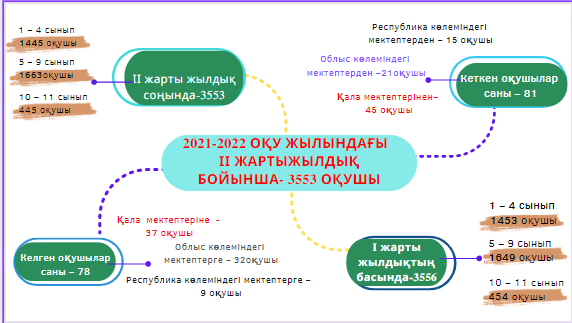 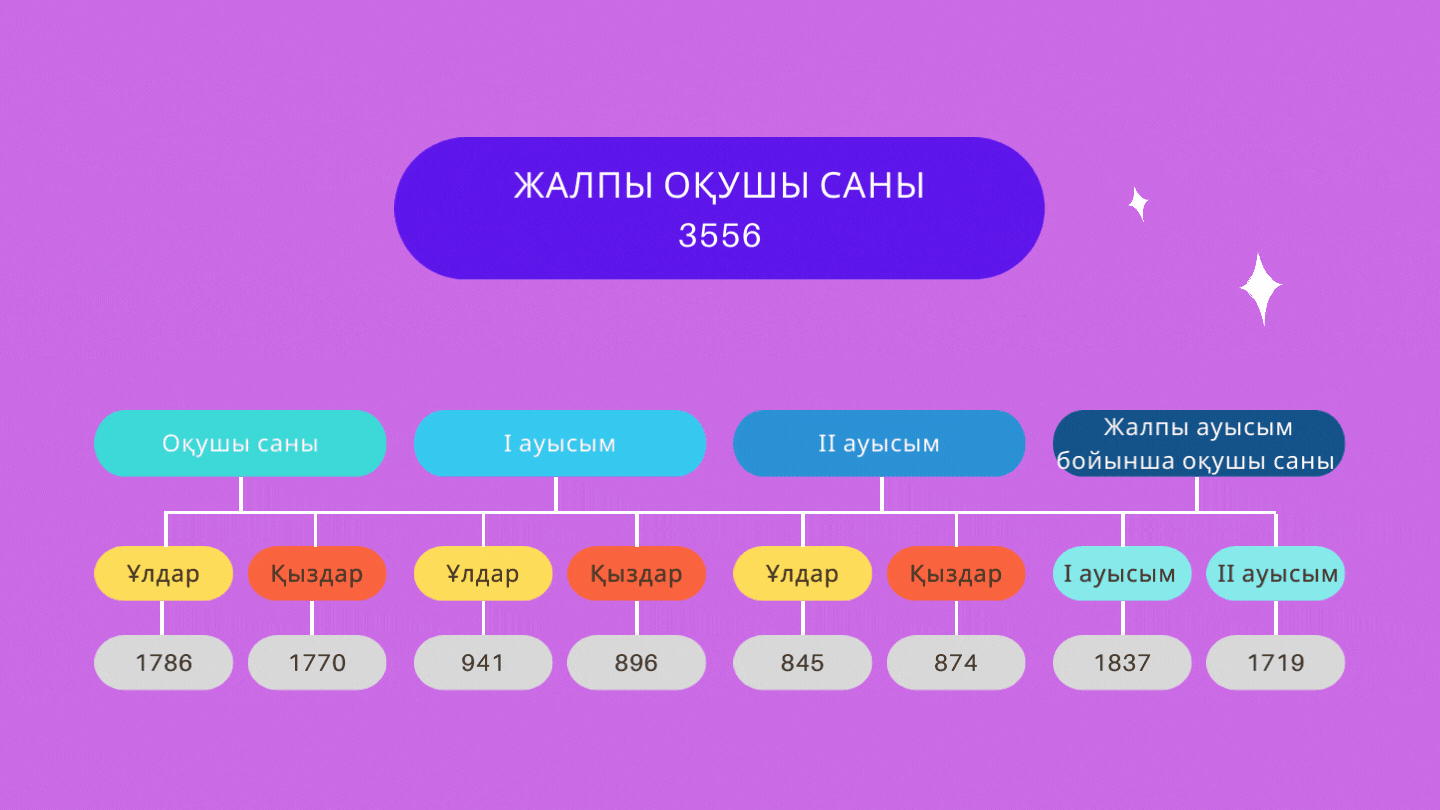 ІІ ауысым сынып саны бойынша  - 68
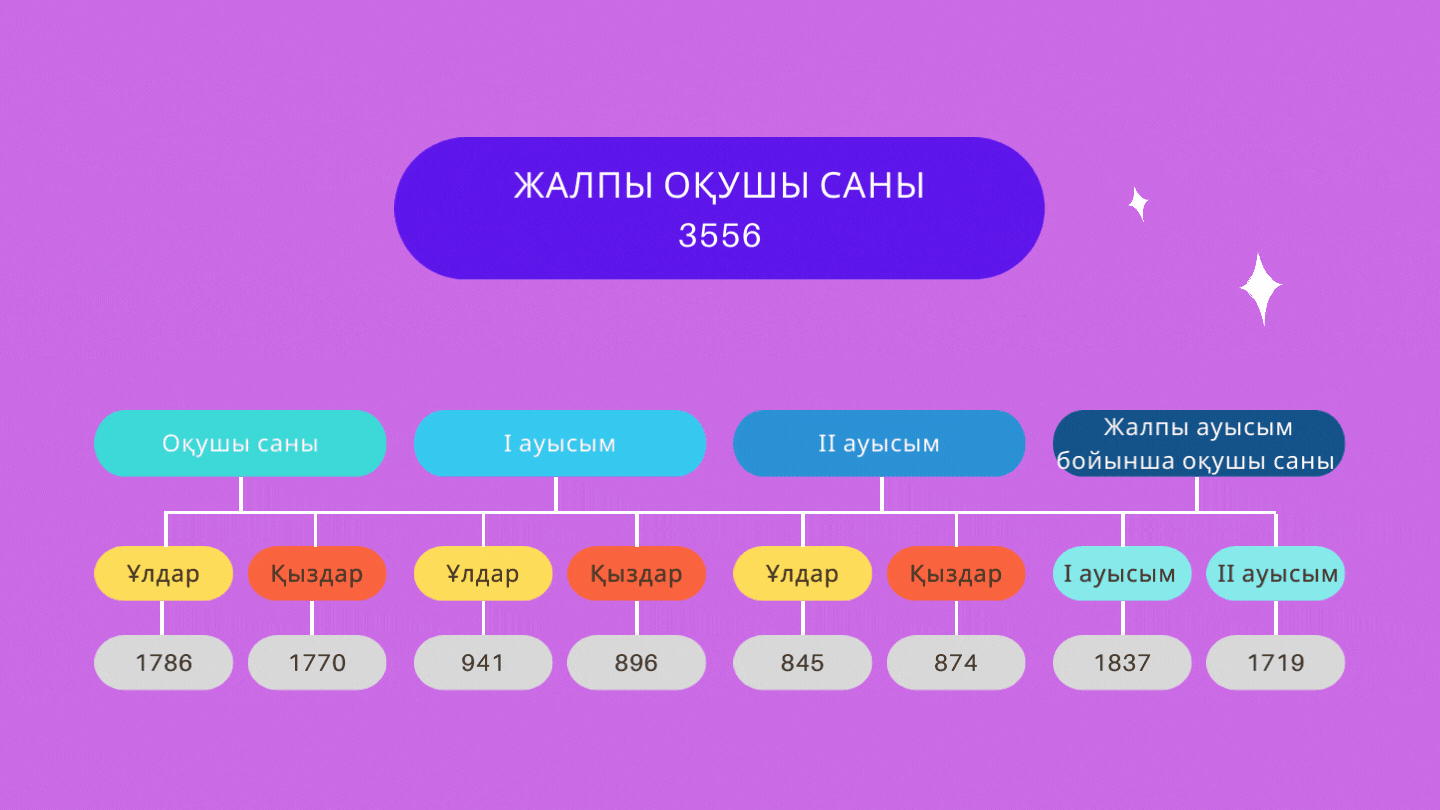 І ауысым сынып саны 
бойынша– 73
Әр сынып бойынша қозғалыс есебі
С.Нұрмағамбетов атындағы №72 жалпы орта білім беретін мектеп
2021- 2022 оқу жылы
ІІІ-ІV  тоқсан бойынша 2-4  сыныптардың салыстырмалы үлгерім есебі.
С.Нұрмағамбетов атындағы №72 жалпы орта білім беретін мектеп
2021- 2022 оқу жылы
ІІІ-ІV  тоқсан бойынша 5-9  сыныптардың салыстырмалы үлгерім есебі
С.Нұрмағамбетов атындағы №72 жалпы орта білім беретін мектеп
2021- 2022 оқу жылы
ІІІ-ІV тоқсан бойынша 10-11  сыныптардың салыстырмалы  үлгерім есебі
С.Нұрмағамбетов атындағы №72 жалпы орта білім беретін мектеп
2021- 2022 оқу жылы
ІІІ -ІV тоқсан бойынша барлық сыныптардың салыстырмалы  үлгерім есебі
№72 жалпы орта білім беретін мектеп
2020-2021 оқу жылының ІІІ тоқсан бойынша үлгерім есебі
Сағадат Нұрмағамбетов атындағы №72 жалпы орта білім беретін мектебі
2021-2022 оқу жылының ІV тоқсан бойынша үлгерім есебі
2021 – 2022 оқу жылы ІІІ және ІV тоқсан бойынша салыстырмалы көрсеткіші
Сағадат Нұрмағамбетов атындағы №72 жалпы орта білім беретін мектебі
2021-2022 оқу жылының  жылдық үлгерім есебі
С.Нұрмағамбетов атындағы №72 жалпы орта білім беретін мектеп
2021- 2022 оқу жылы
2020-2021 оқу жылы мен 2021-2022 оқу жылдары бойынша 
барлық сыныптардың салыстырмалы  үлгерім есебі
НАЗАРЛАРЫҢЫЗҒА РАХМЕТ!
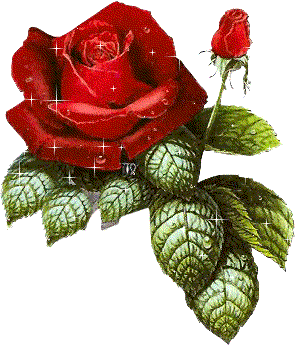 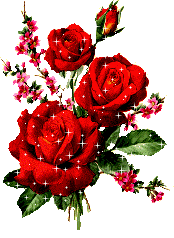 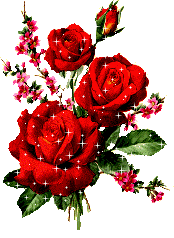 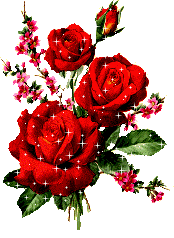 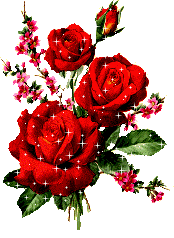